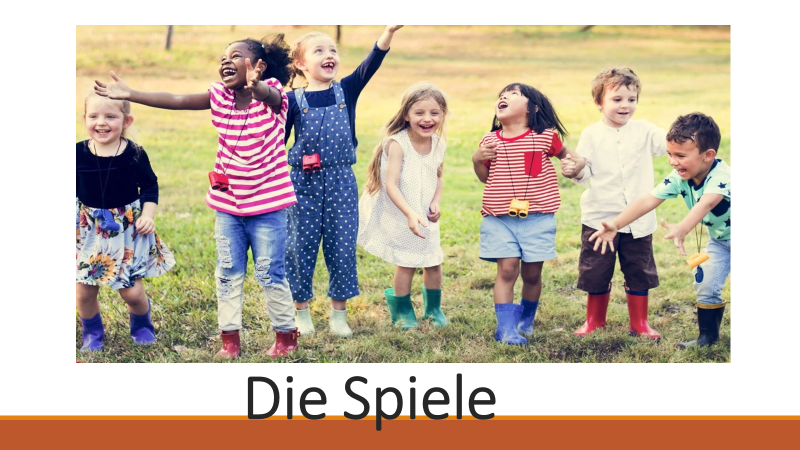 Ich male gern.
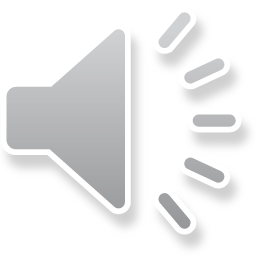 Ich hüpfe gern.
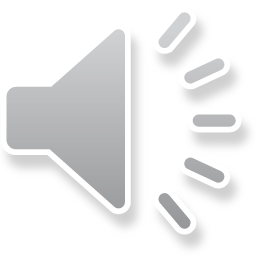 Ich klettere gern.
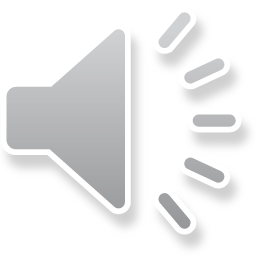 Übung:Was ist  das?
Ich schaukle gern.
Ich wippe gern.
Super